МИНИСТЕРСТВО ОБРАЗОВАНИЯ И НАУКИ РЕСПУБЛИКИ САХА (ЯКУТИЯ)
 
ГОСУДАРСТВЕННОЕ АВТОНОМНОЕ ПРОФЕССИОНАЛЬНОЕ 
ОБРАЗОВАТЕЛЬНОЕ  УЧРЕЖДЕНИЕ РЕСПУБЛИКИ САХА (ЯКУТИЯ)
«РЕГИОНАЛЬНЫЙ ТЕХНИЧЕСКИЙ КОЛЛЕДЖ В Г. МИРНОМ»
Анкета оценки удовлетворенности студентов качеством образовательных услуг, предоставляемых колледжем
Результаты анкетирования студентов
25-30 апреля 2022 г.
МРТК – 345
Светлинский филиал энергетики, нефти и газа – 97
Удачнинский горнотехнический филиал – 63
Айхальский филиал алмазодобывающей промышленности – 90
Ваш пол.
Мужской – 399
Женский – 196
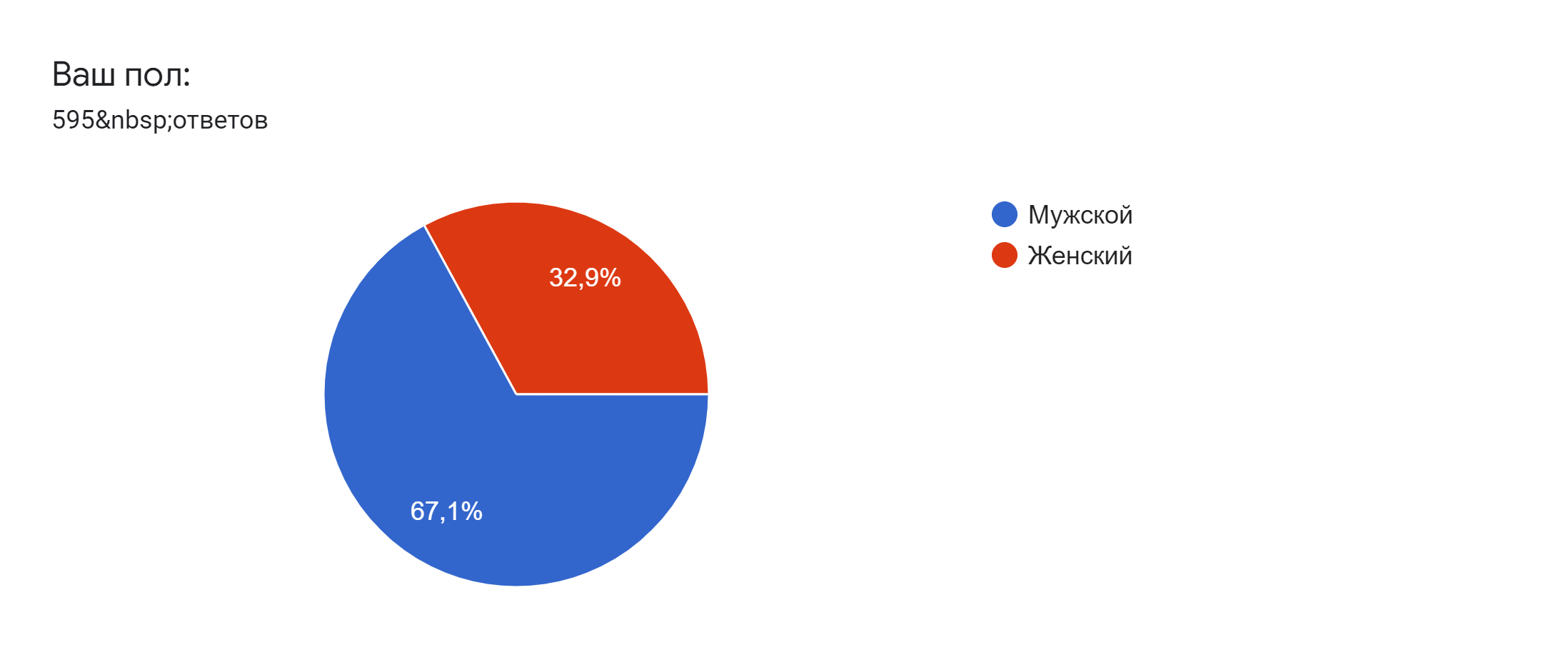 Форма обучения
Бюджетная – 536
Платная – 59
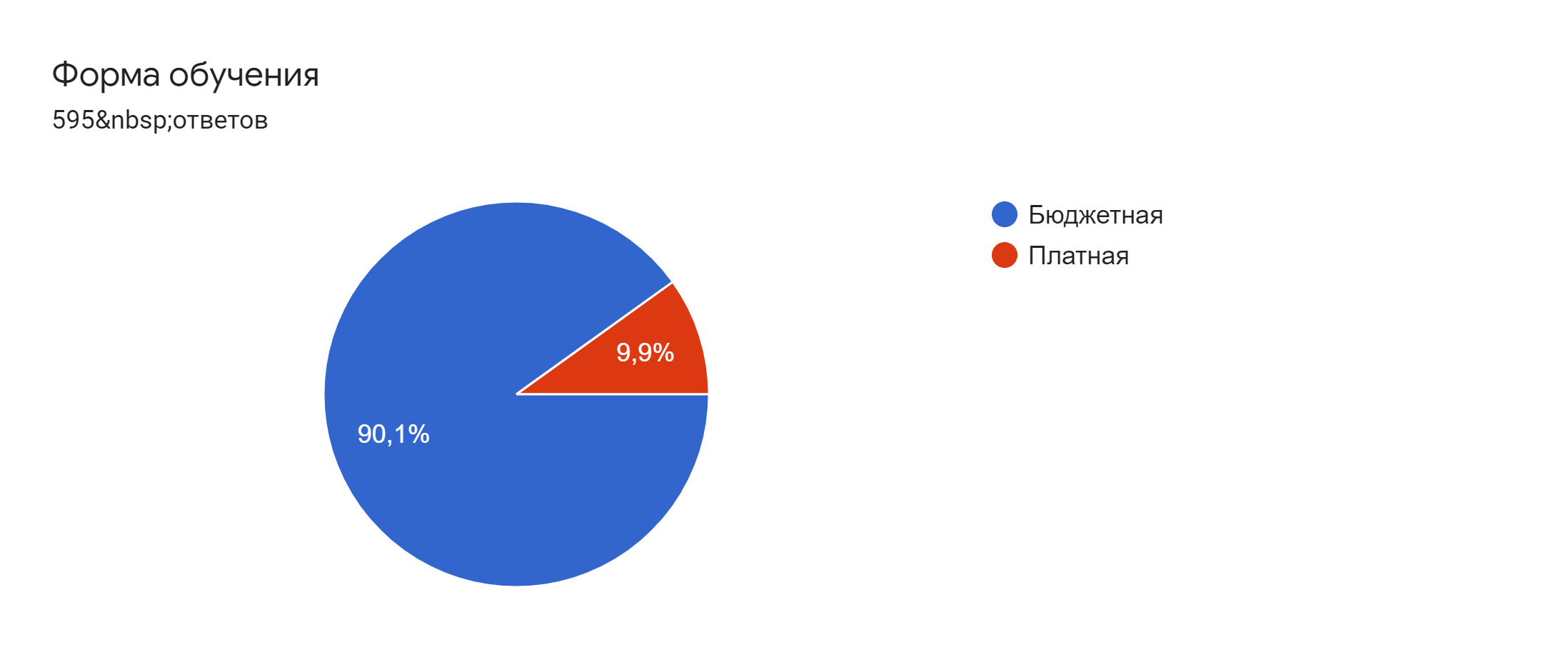 Получение профессиональных знаний 414 (69,6%)
Возможность дальнейшего обучения в ВУЗе 177 (29,7%)
Трудоустройство по специальности 285 (47,9%)
Воспитание личностных и профессиональных качеств 183 (30,8%)
Насколько Вы удовлетворены статусом учащегося колледжа
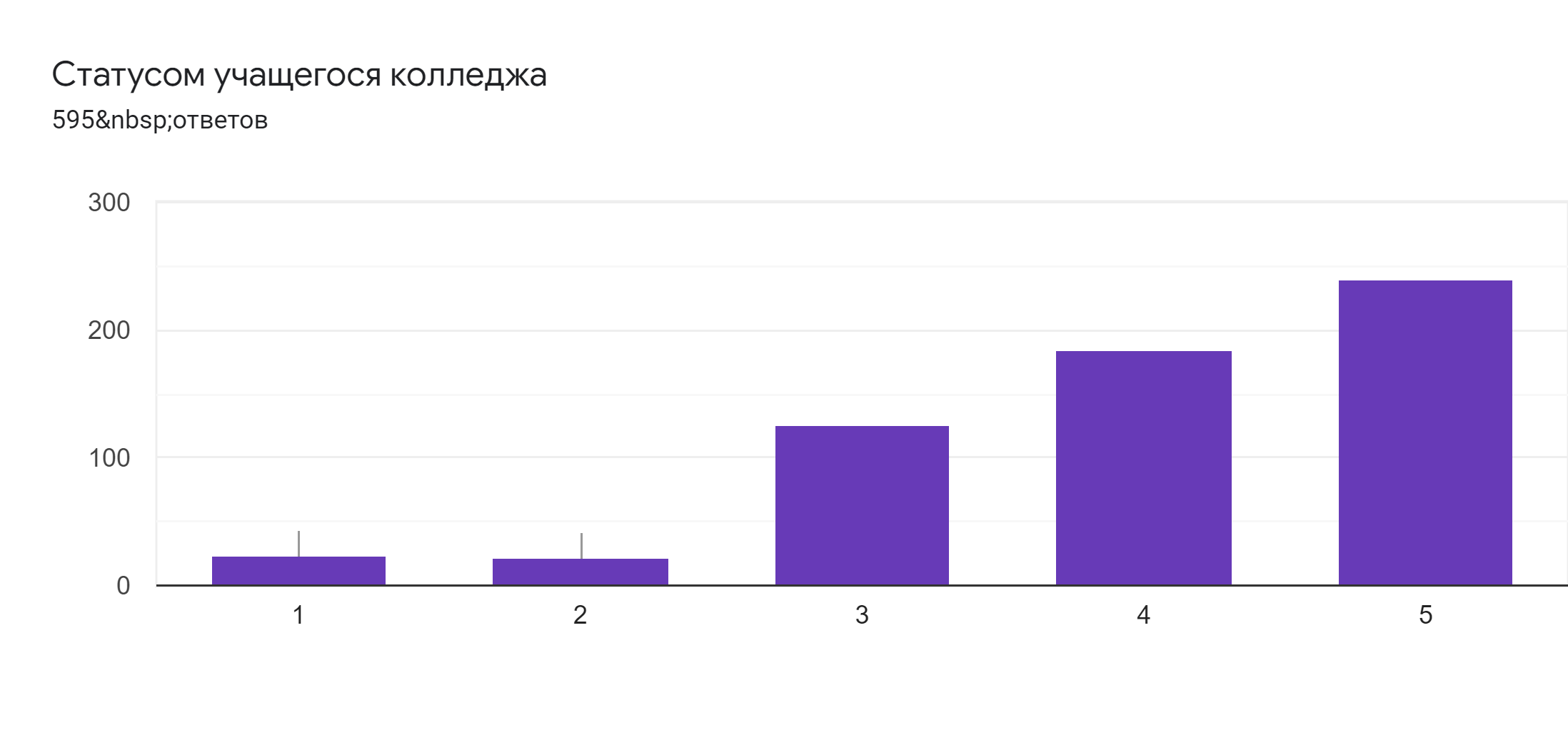 240 (40,3%)
185 (31,1%)
126 (21,2%)
23 (3,9%)
21 (3,5%)
Насколько Вы удовлетворены расписанием занятий
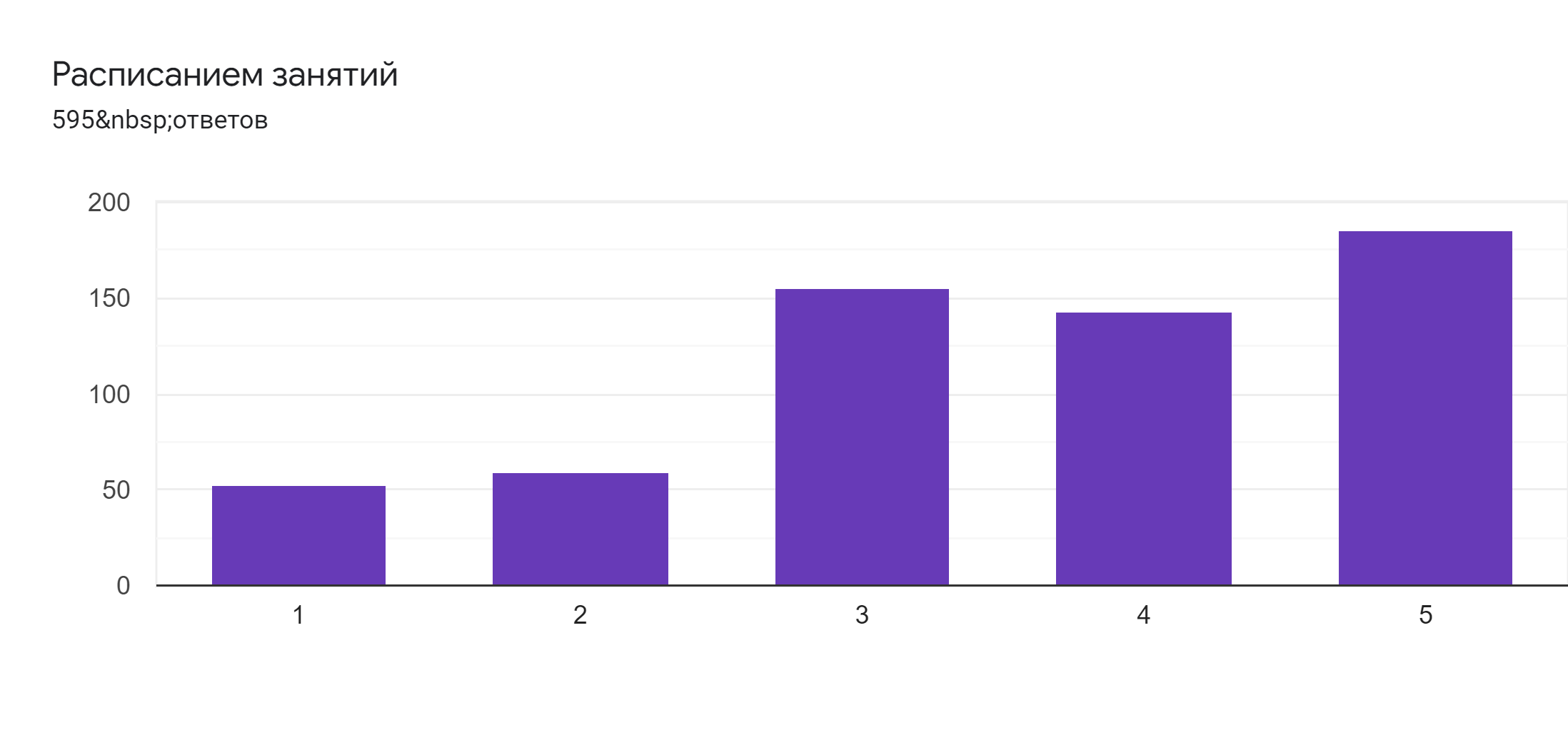 186 (31,3%)
155 (26,1%)
143 (24%)
59 (9,9%)
52 (18,7%)
Насколько Вы удовлетворены качеством организации самостоятельной работы в процессе обучения
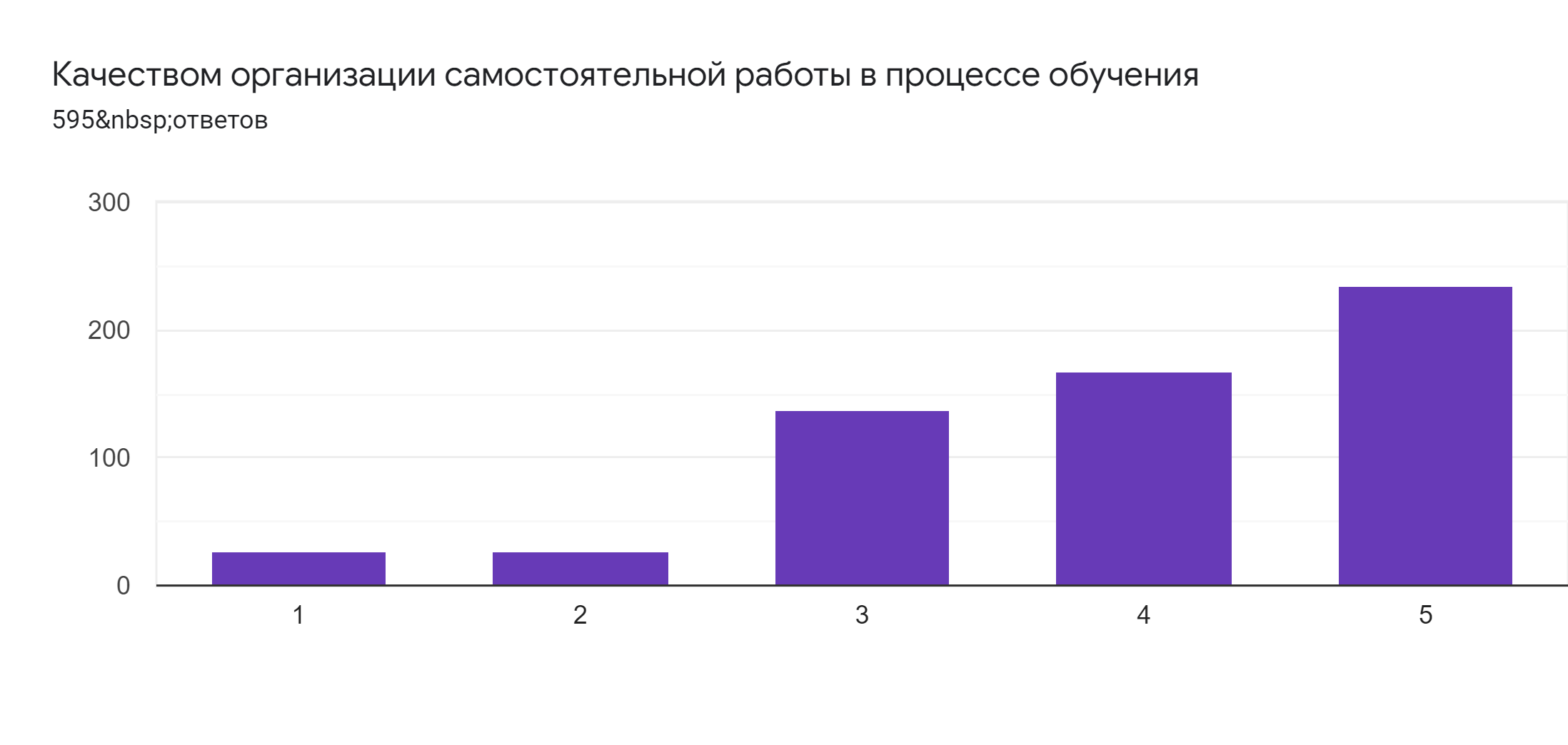 235 (39,5%)
168 (28,2%)
138 (23,2%)
27 (4,5%)
27 (4,5%)
Насколько Вы удовлетворены организацией проведения контрольных недель, сессий
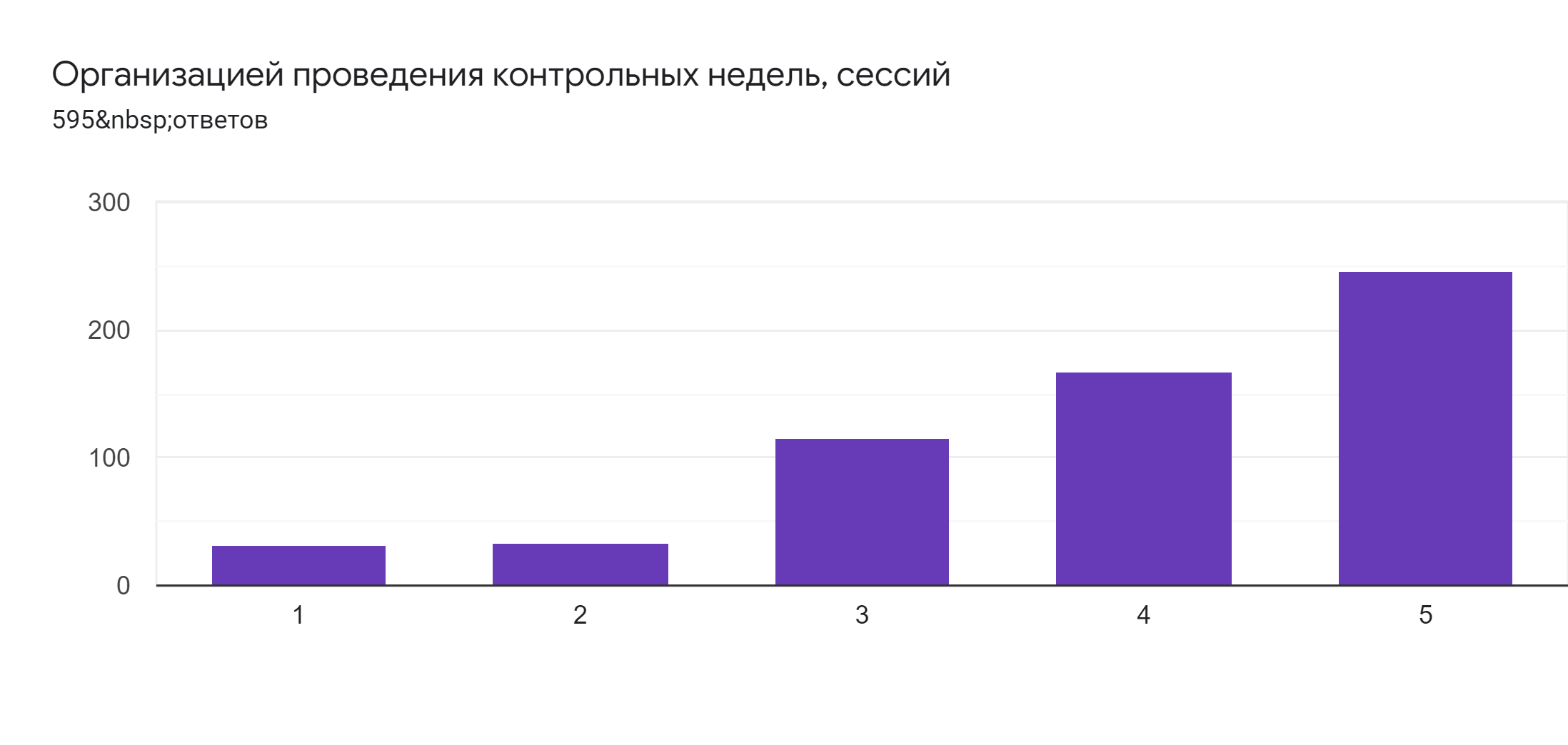 247 (41,5%)
167 (28,1%)
167 (28,1%)
33 (5,5%)
33 (5,5%)
Насколько Вы удовлетворены организацией и проведением дополнительных занятий и консультаций, в том числе дополнительных образовательных услуг на платной основе
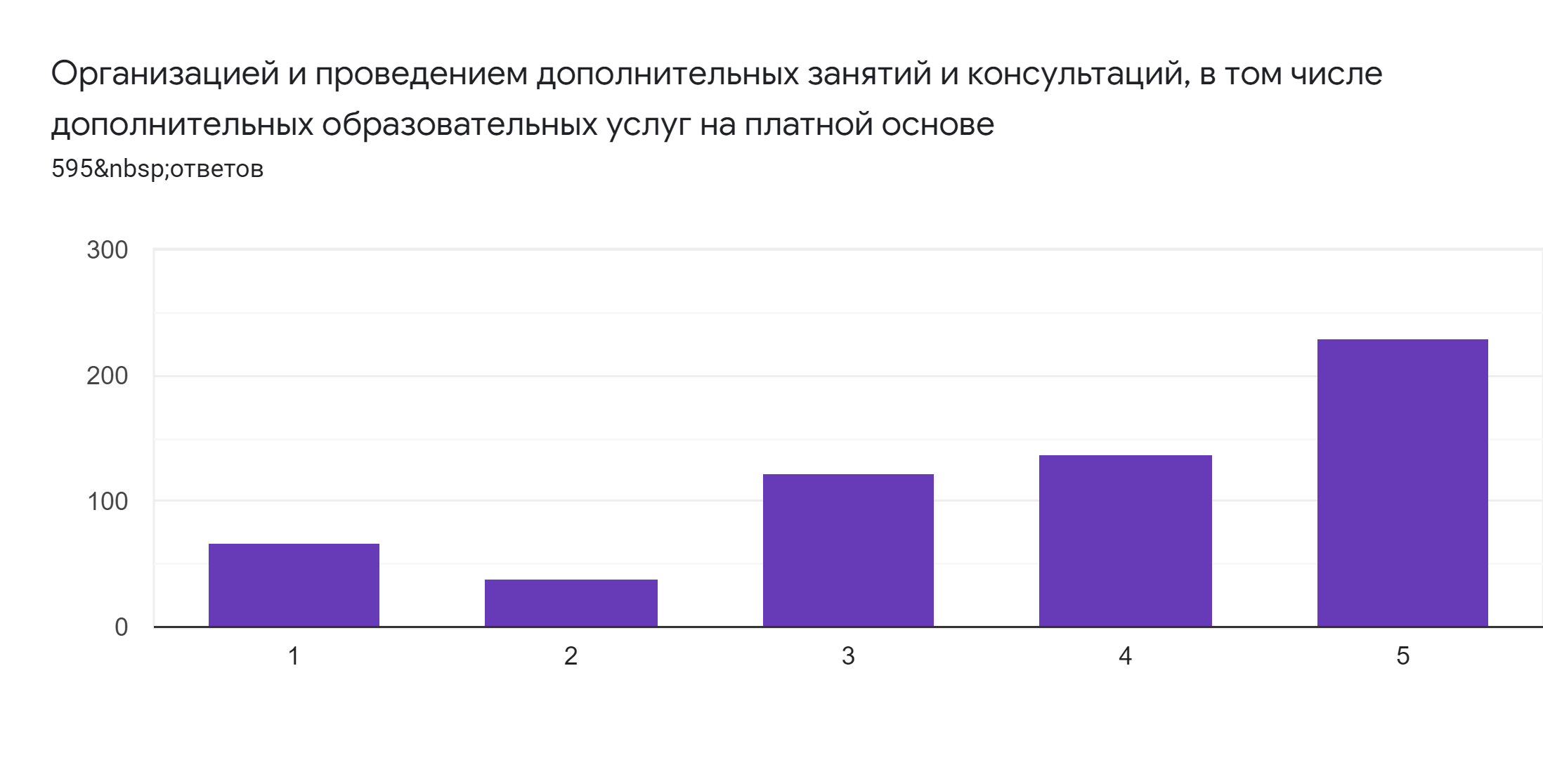 229 (38,5%)
137 (23%)
123 (20,7%)
67 (11,3%)
39 (6,6%)
Насколько Вы удовлетворены организацией курсового и дипломного проектирования (для студентов 3-4 курсов)
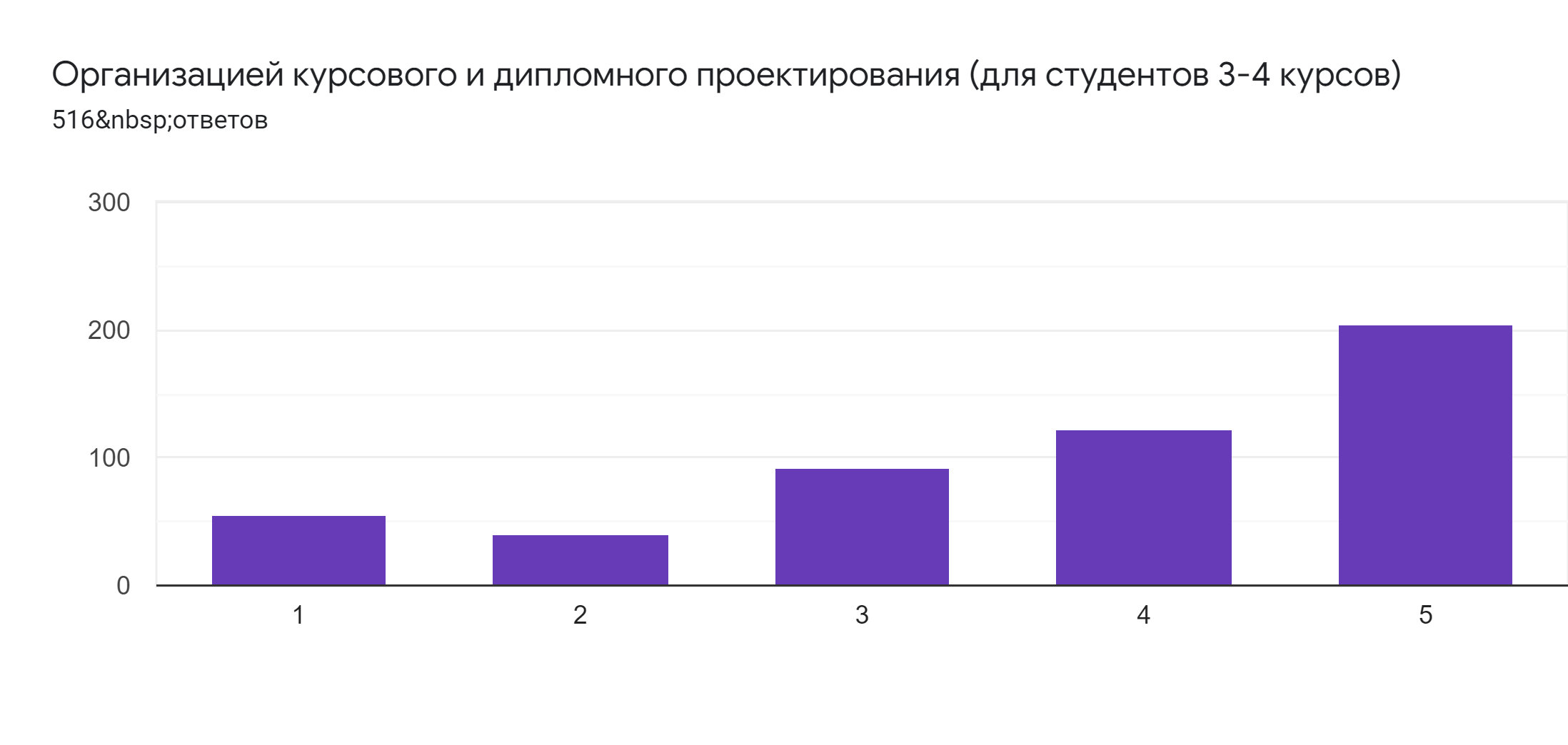 204 (39,5%)
123 (23,8%)
93 (18%)
55(10,7%)
41 (7,9%)
Насколько Вы удовлетворены организацией проведения практик
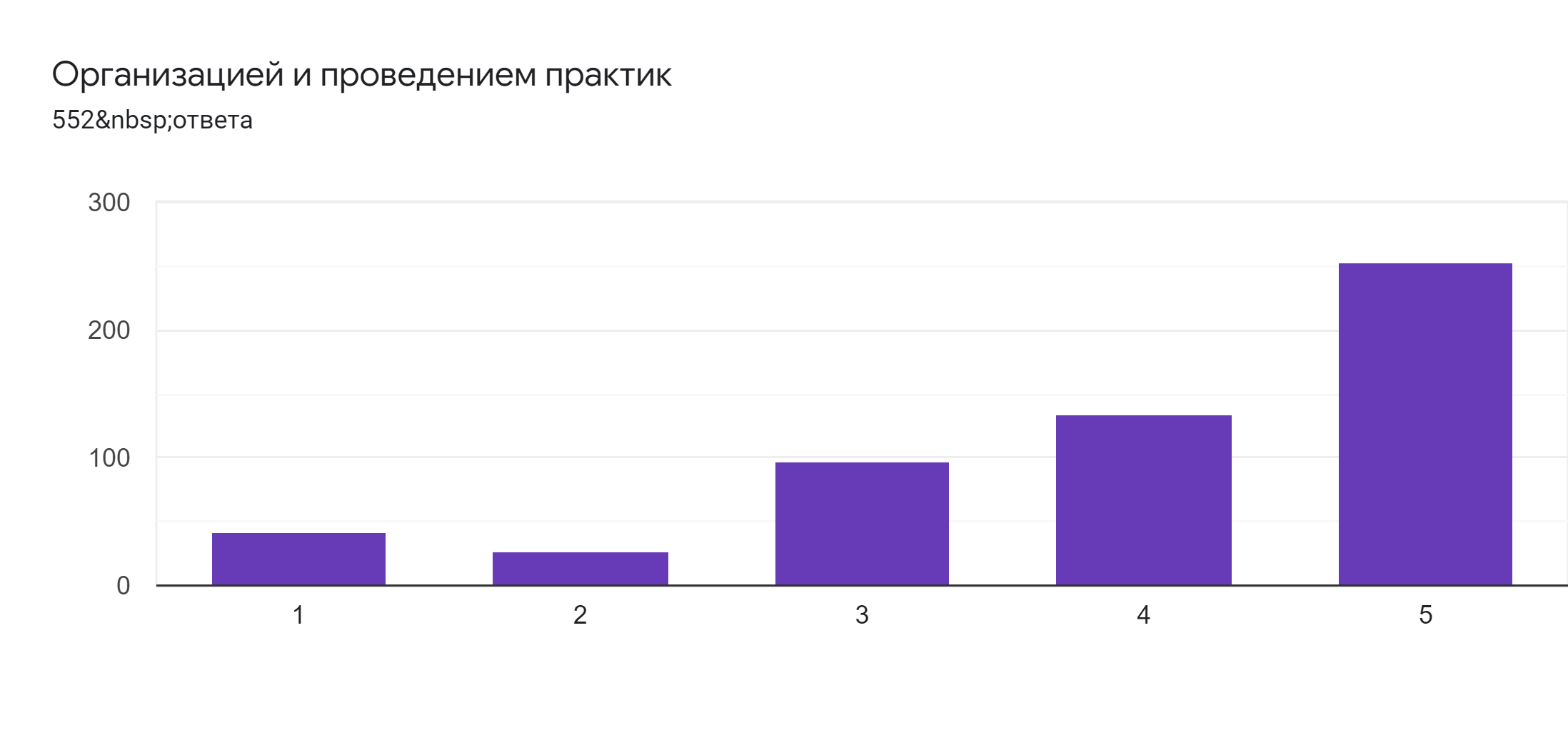 253 (45,8%)
134 (24,3%)
97 (17,6%)
42 (7,6%)
26 (4,7%)
Насколько Вы удовлетворены качеством теоретической подготовки
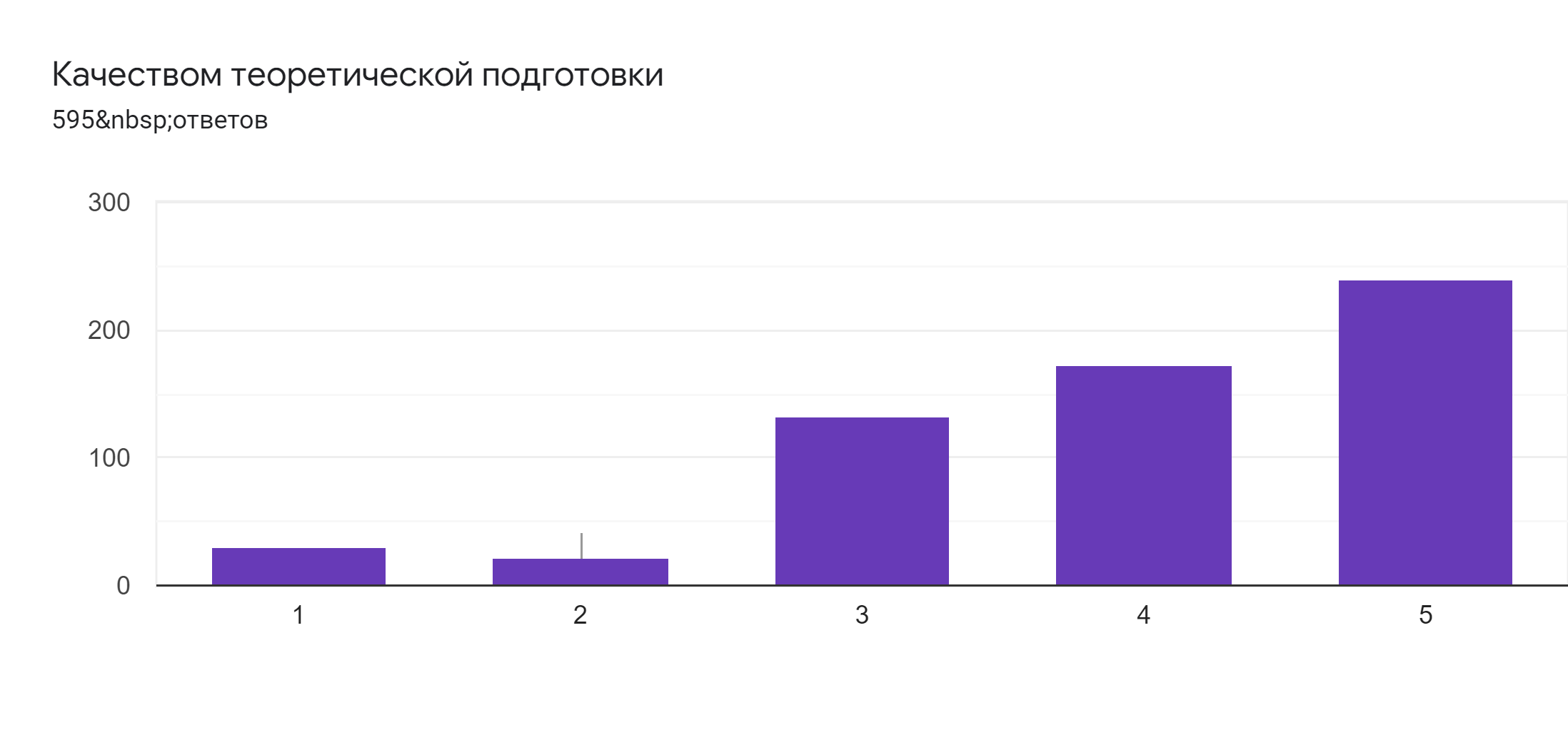 239 (40,2%)
172 (28,9%)
132 (22,2%)
30 (5%)
22(3,7%)
Насколько Вы удовлетворены применением в процессе обучения инновационных технологий
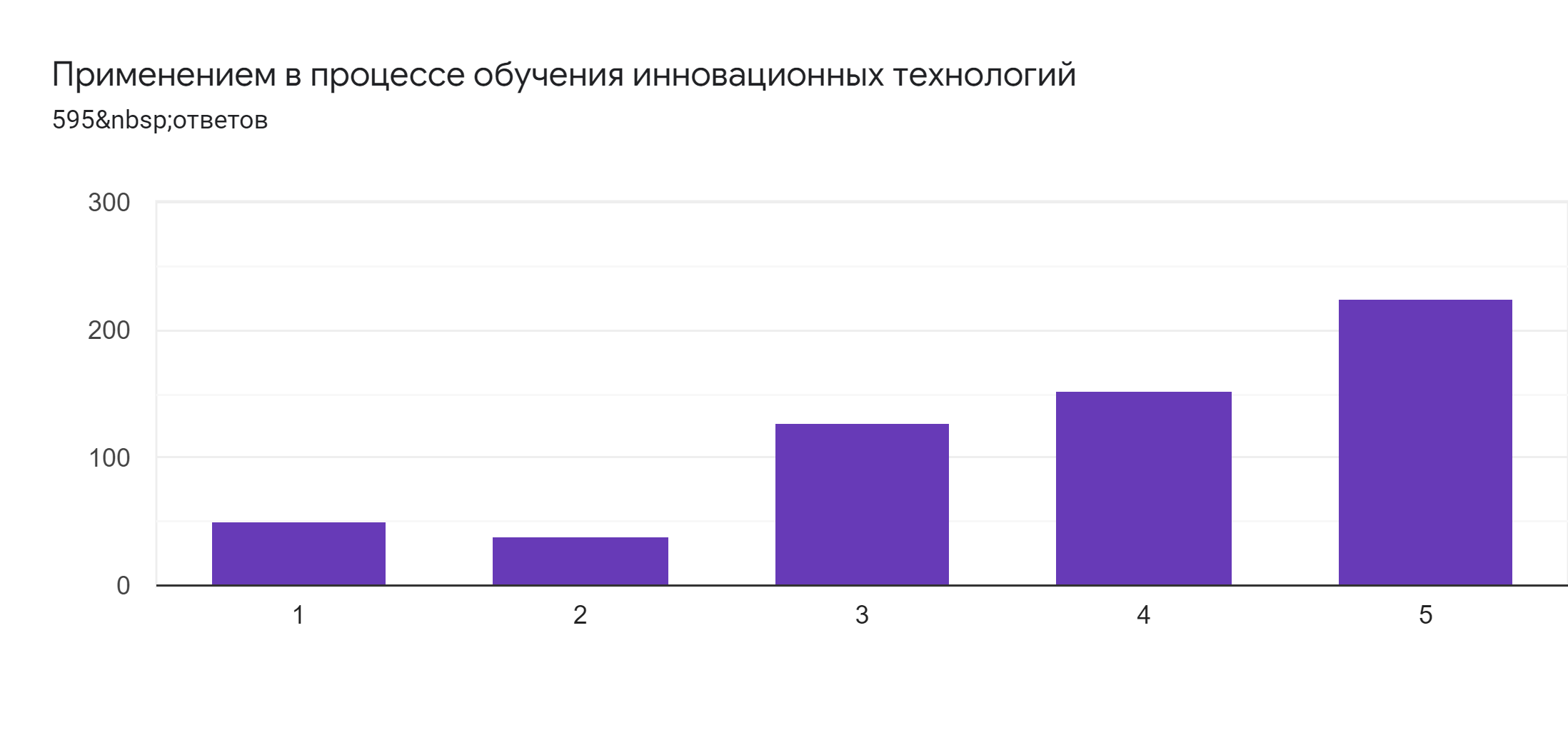 225 (378%)
153 (25,7%)
127 (21,3%)
39 (6,6%)
51 (8,6%)
Насколько Вы удовлетворены информационным обеспечением обучения (доступность и полнота информации об образовательном процессе, возможность связаться с преподавателями для получения консультации
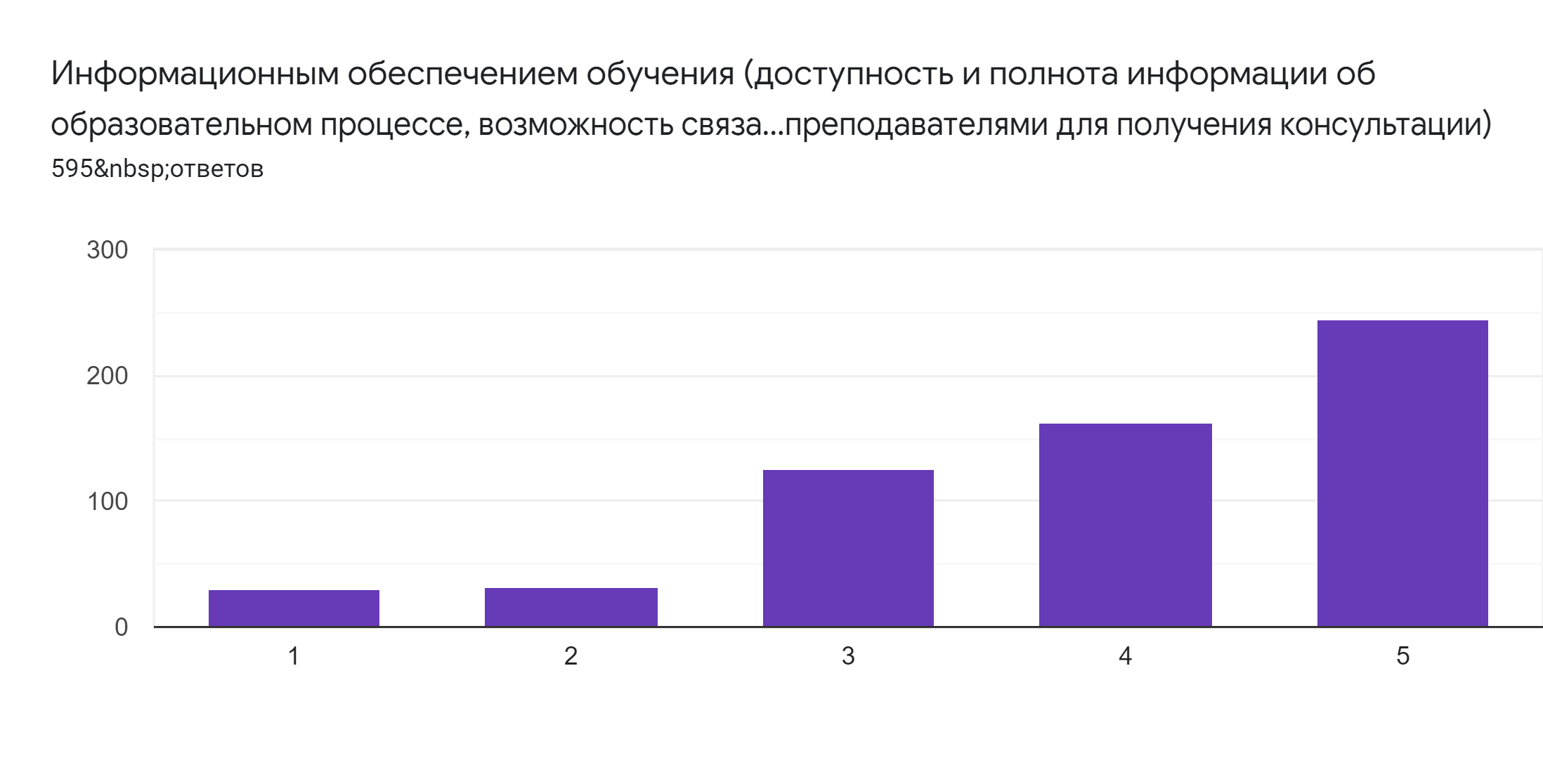 244 (41%)
163 (27,4%)
125 (21%)
31 (5,2%)
32 (5,4%)
Насколько Вы удовлетворены материально технической базой
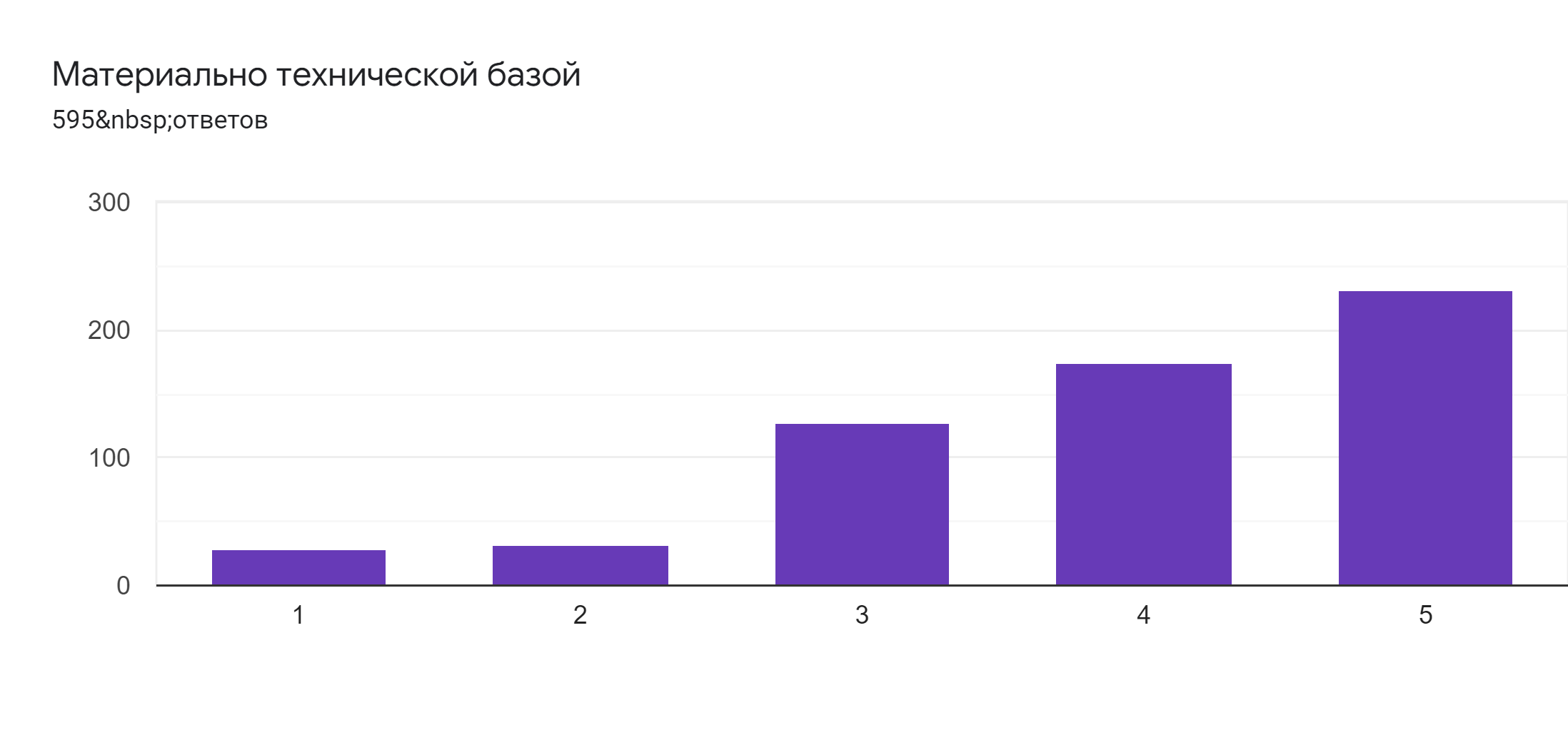 231 (38,8%)
175 (29,4%)
128 (21,5%)
32 (5,4%)
29 (4,9%)
Насколько Вы удовлетворены отношениями учащийся/руководитель колледжа
1- 2- 3- 4-5-
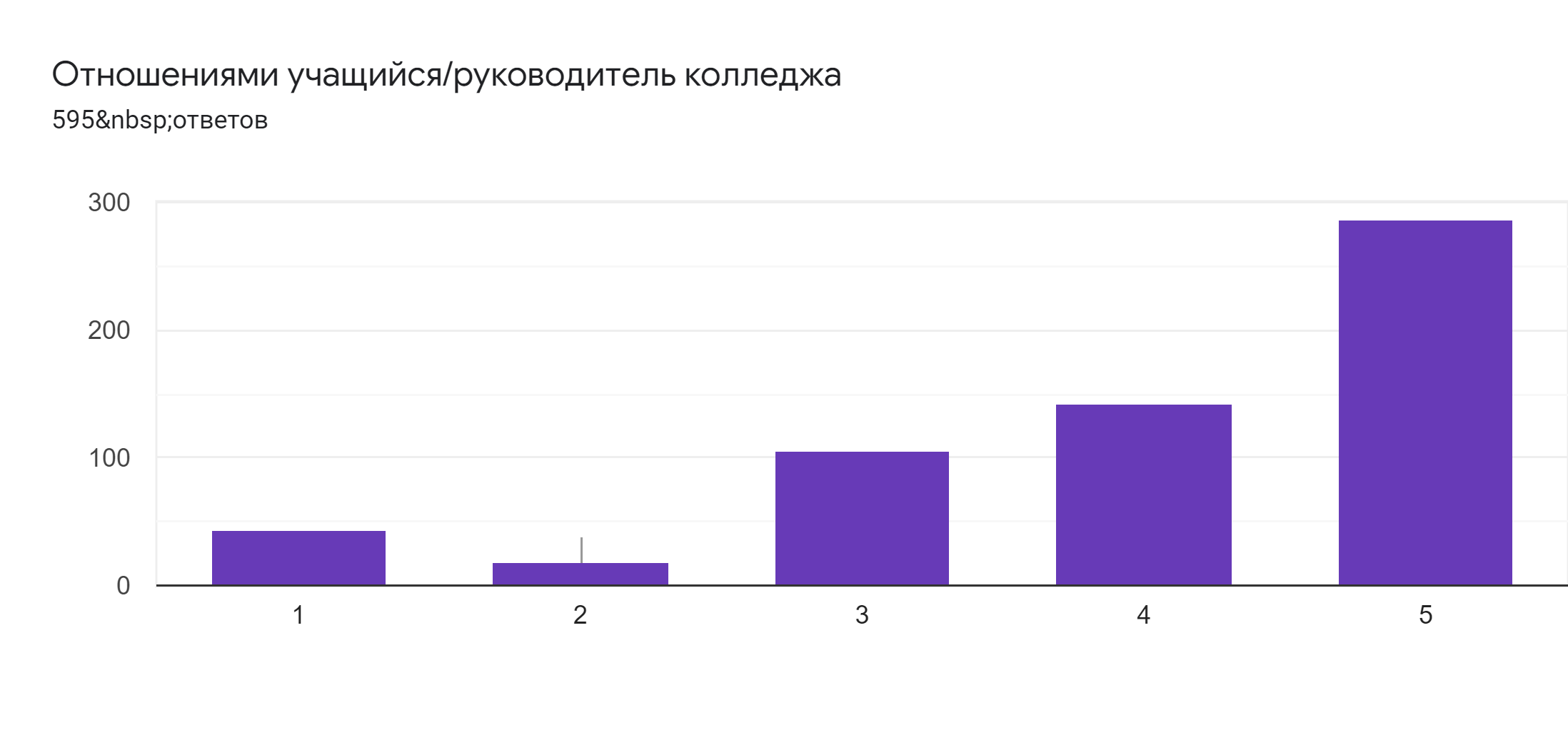 286 (48,1%)
143 (24%)
105 (17,6%)
43 (7,2%)
18 (3%)
Насколько Вы удовлетворены отношениями учащийся/преподаватель колледжа
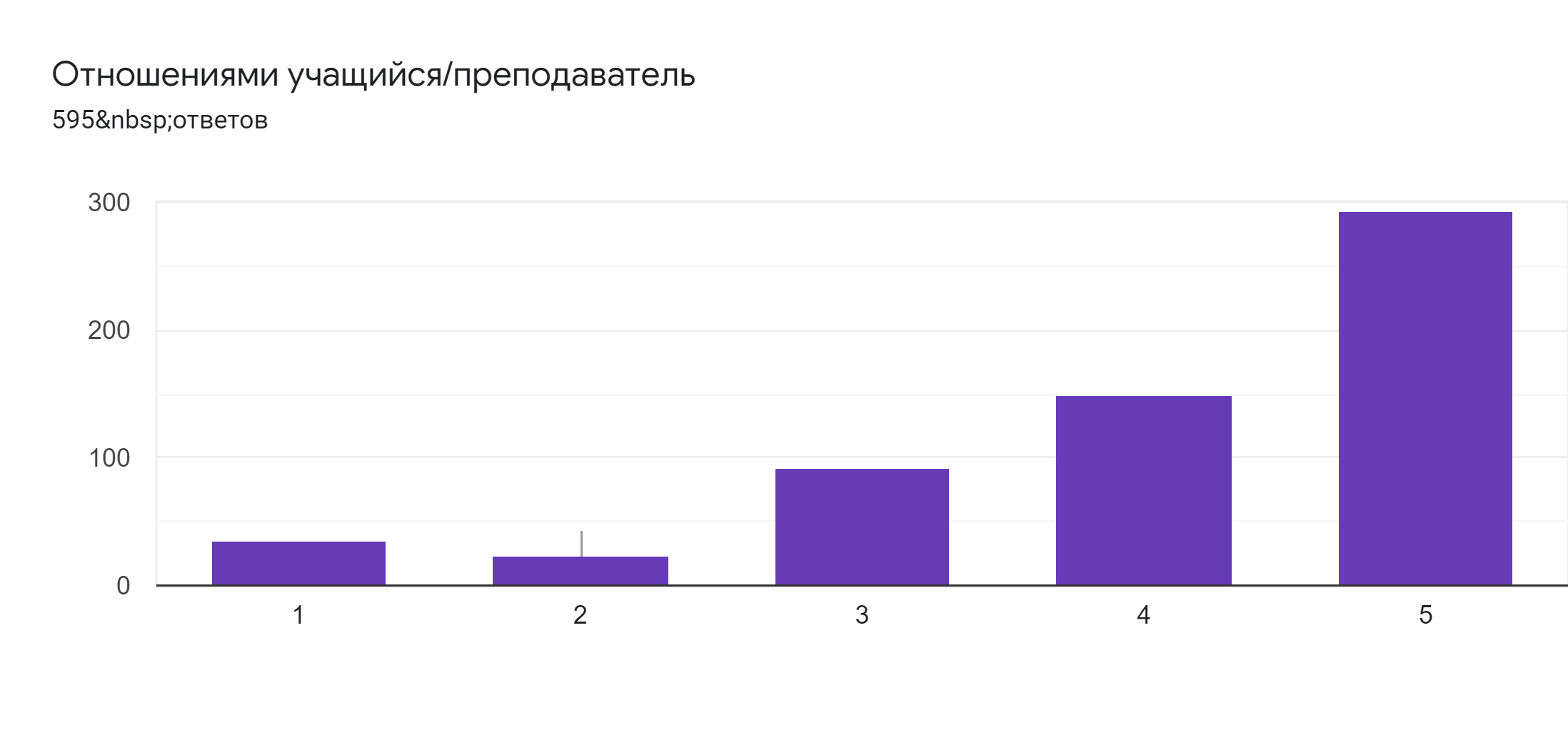 293 (49,2%)
149 (25%)
93 (15,6%)
36 (6,1%)
24 (4%)
Насколько Вы удовлетворены отношениями учащийся/куратор
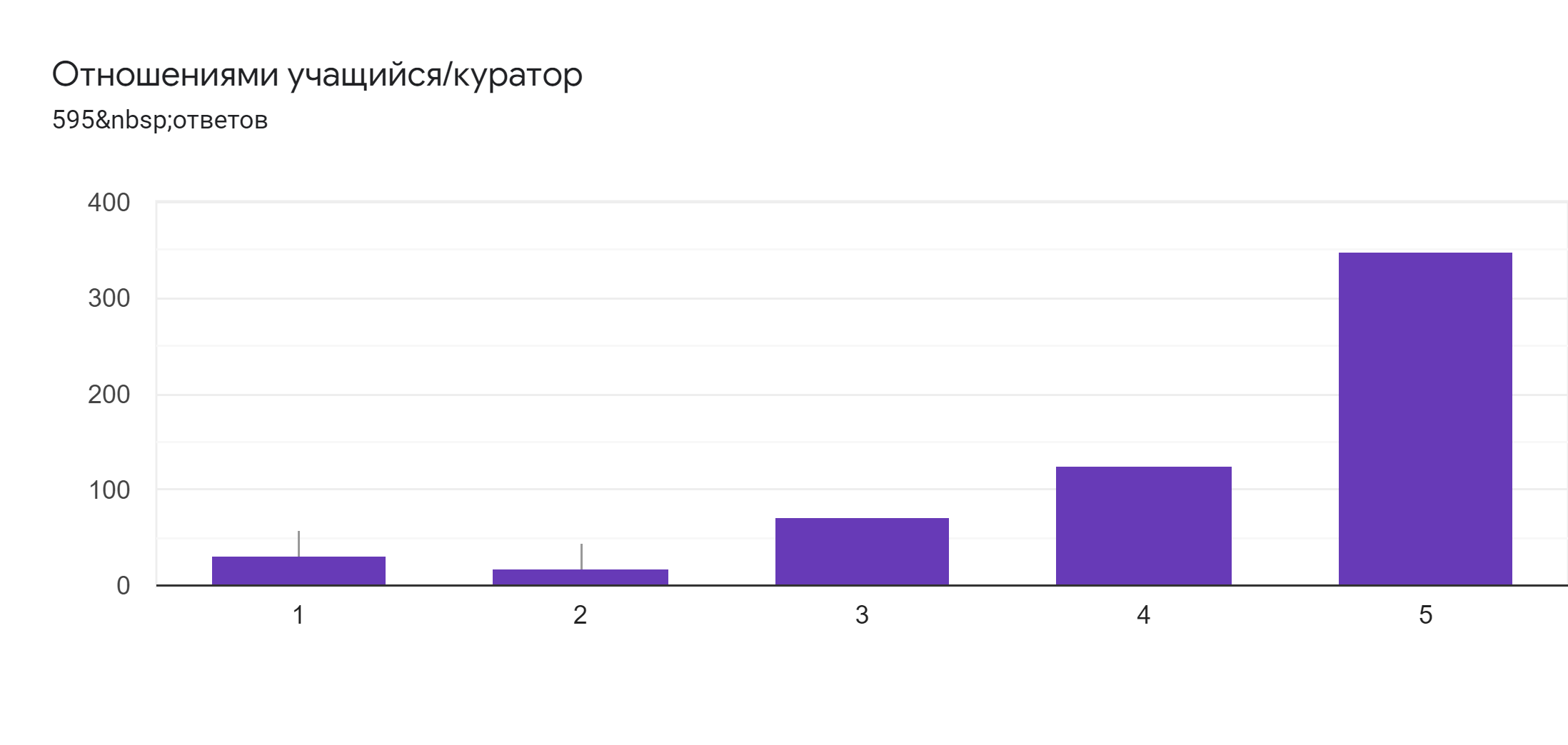 348 (58,5%)
126 (21,2%)
72 (12,1%)
32 (5,4%)
17 (2,9%)
Насколько Вы удовлетворены отношениями учащийся/учащийся
 1- 2- 3- 4-5-
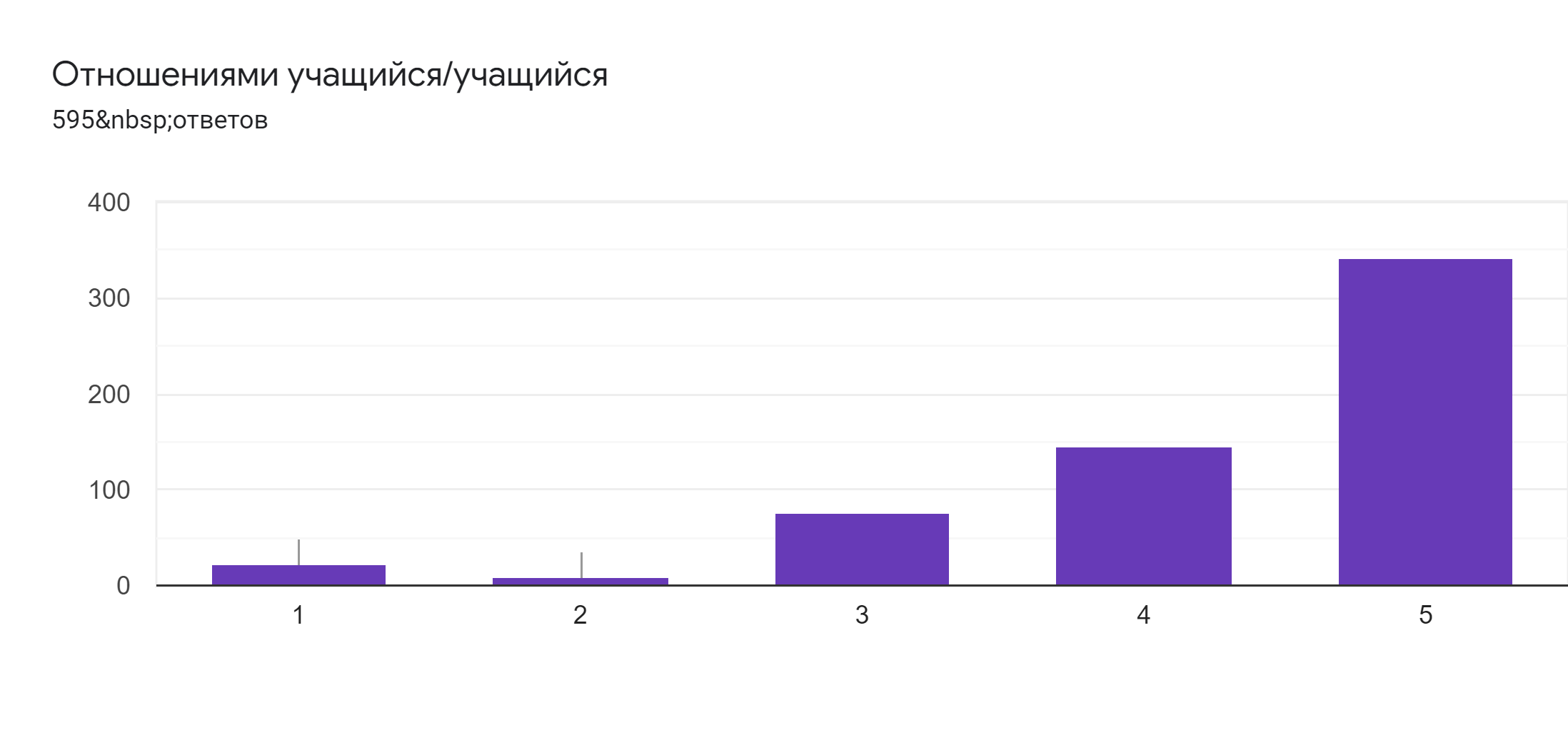 342 (57,5%)
145 (24,4%)
77 (12,9%)
23 (3,9%)
8 (1,3%)
Насколько Вы удовлетворены признанием успехов в учебной и внеурочной деятельности
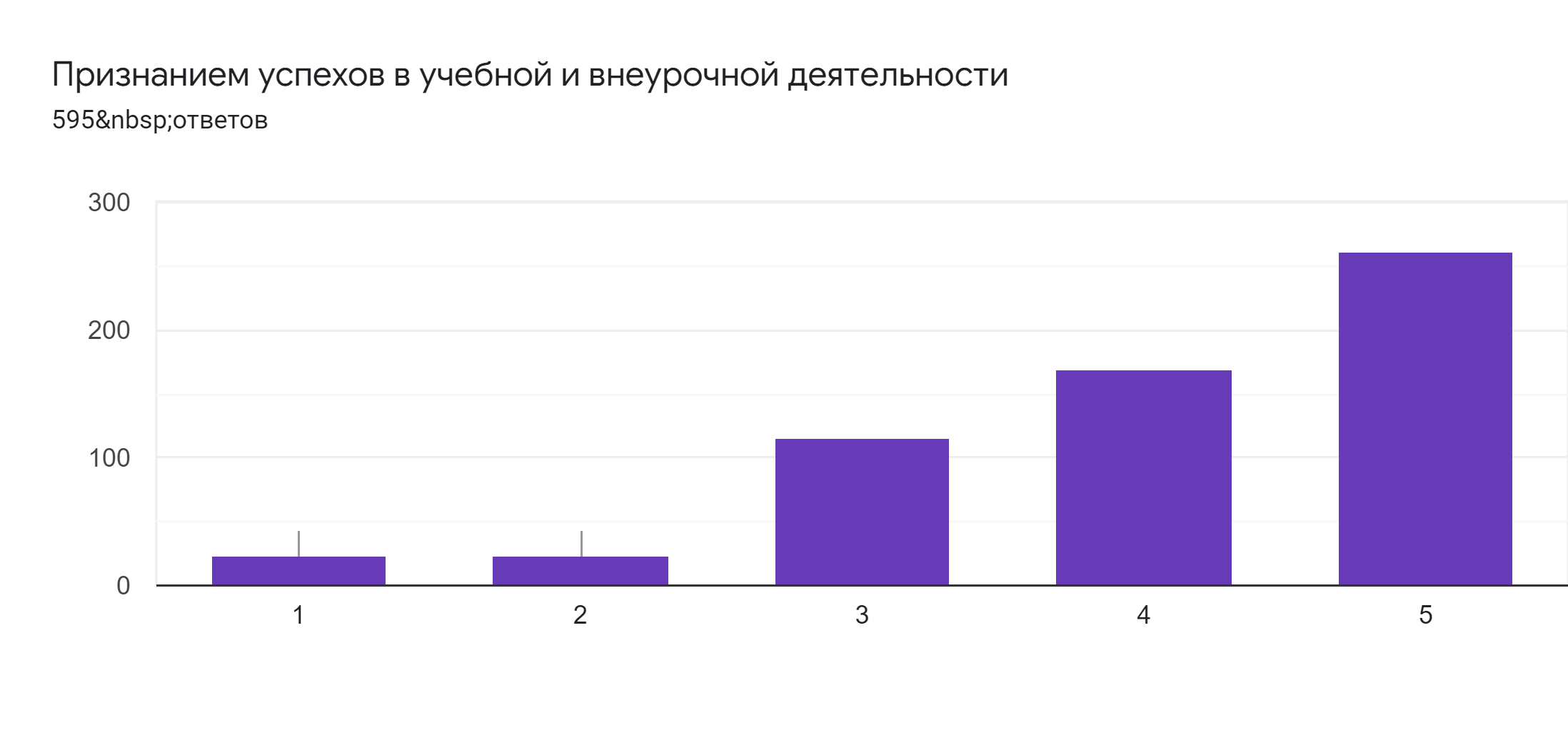 261 (439%)
170 (28,6%)
116 (19,5%)
24 (4%)
24 (4%)
Насколько Вы удовлетворены организацией воспитательной работы
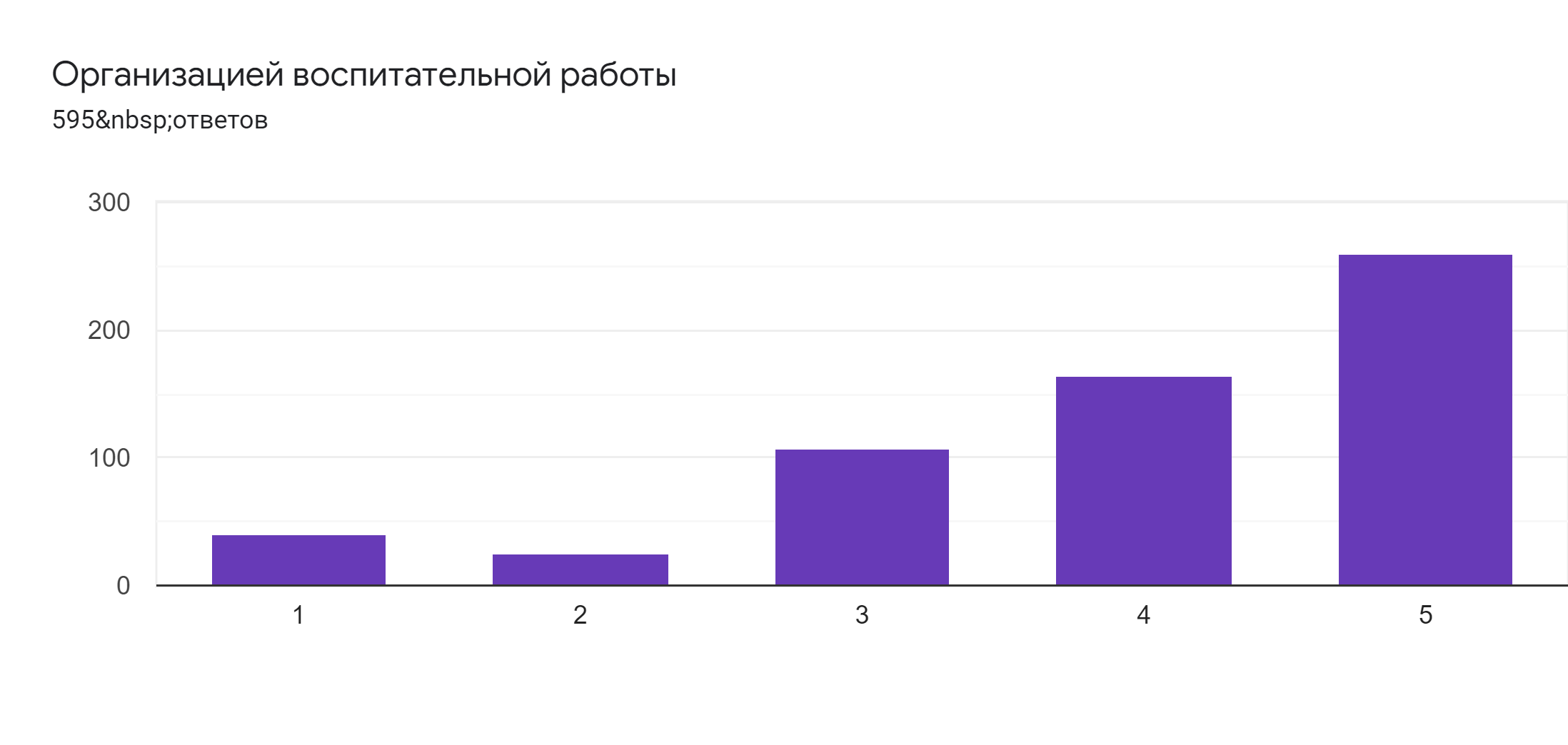 259 (43,5%)
164 (27,6%)
107 (18%)
40 (6,7%)
25 (4,2%)
Что необходимо сделать для повышения качества образования в колледже?
Повысить уровень преподавания дисциплин 182 (30,6%)
Уделять особое внимание индивидуальной работе с учащимися 236 (39,7%)
Улучшить материально-техническое оснащение колледжа 351 (59%)
Усилить воспитательную работу со студентами148 (24,9%)
Сделать еду в буфете дешевле 3 (0,5%)
Необходимо сделать оплачиваемую практику 1 (0,2%)
Намерены ли Вы рекомендовать для поступления колледж друзьям и знакомым?
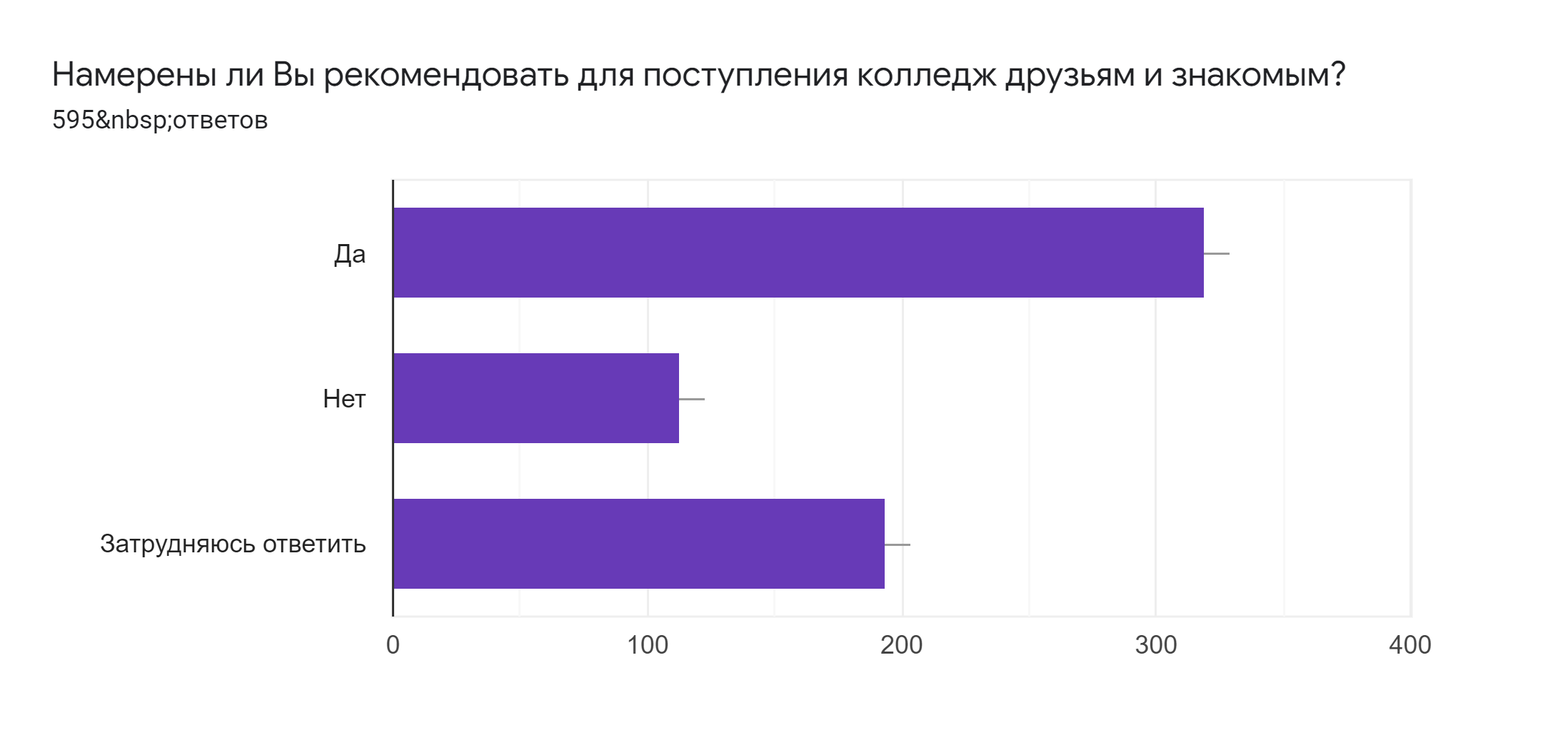 319 (53,6%)
113(19%)
194 (32,6%)
Намерены ли ВЫ рекомендовать для поступления колледж друзьям и знакомым?
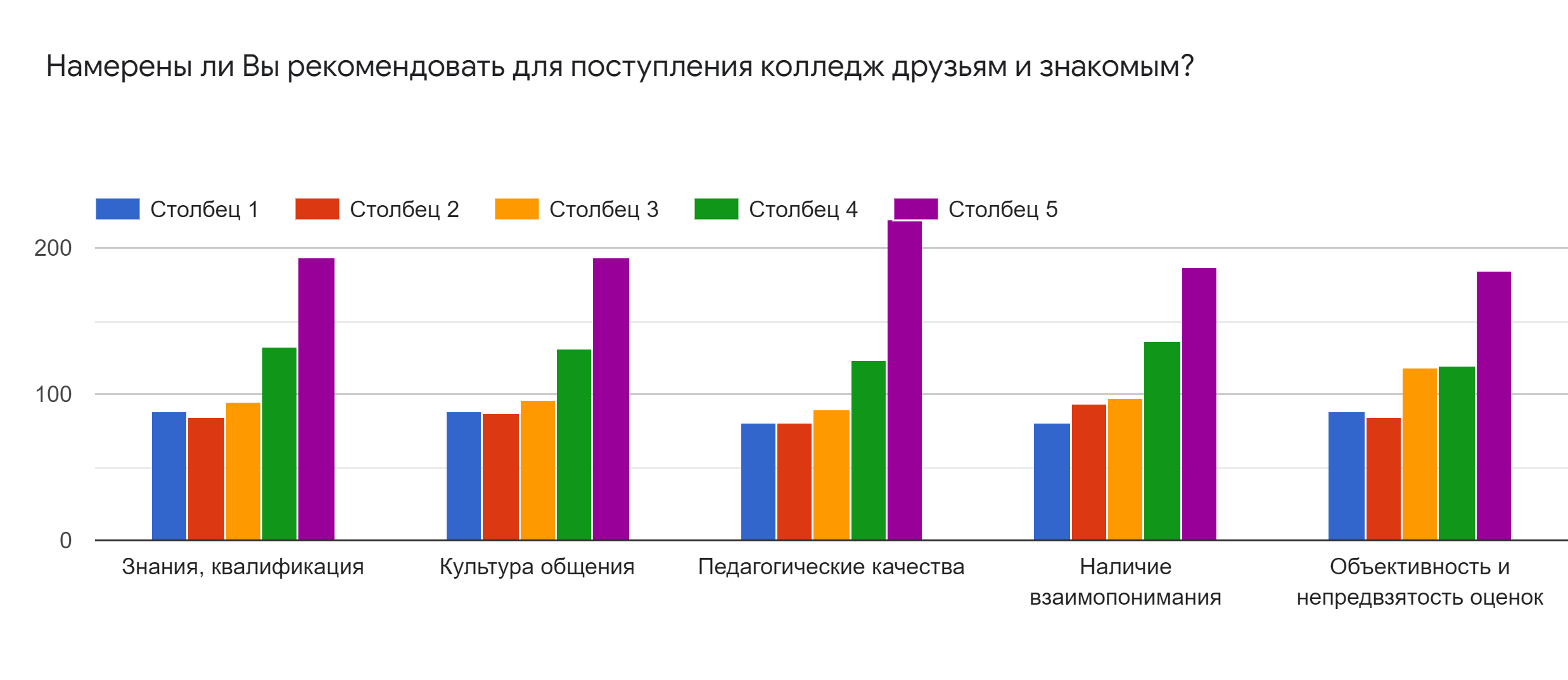 Насколько Вас устраивает социально-бытовая инфраструктура колледжа по следующим позициям:
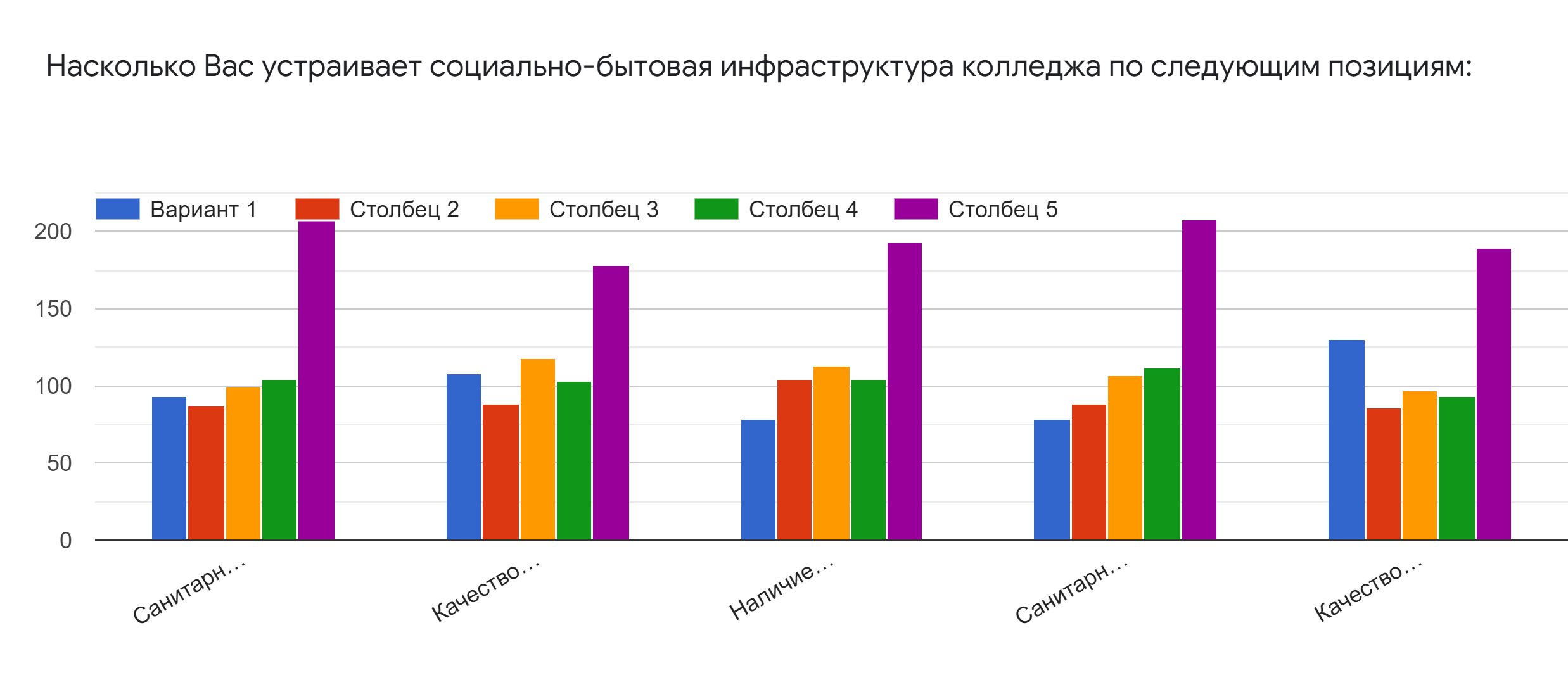 Санитарно-гигиеническое состояние мест общественного пользования (коридоры, туалеты, лестницы и т.д.).
Качество и доступность медицинского обслуживания
Санитарно-гигиеническое состояние пунктов общественного питания.
Качество доступность, ассортимент общественного питания.
Наличие спортивных залов, площадок.
Если Вы проживаете в общежитии, устраивают ли Вас:
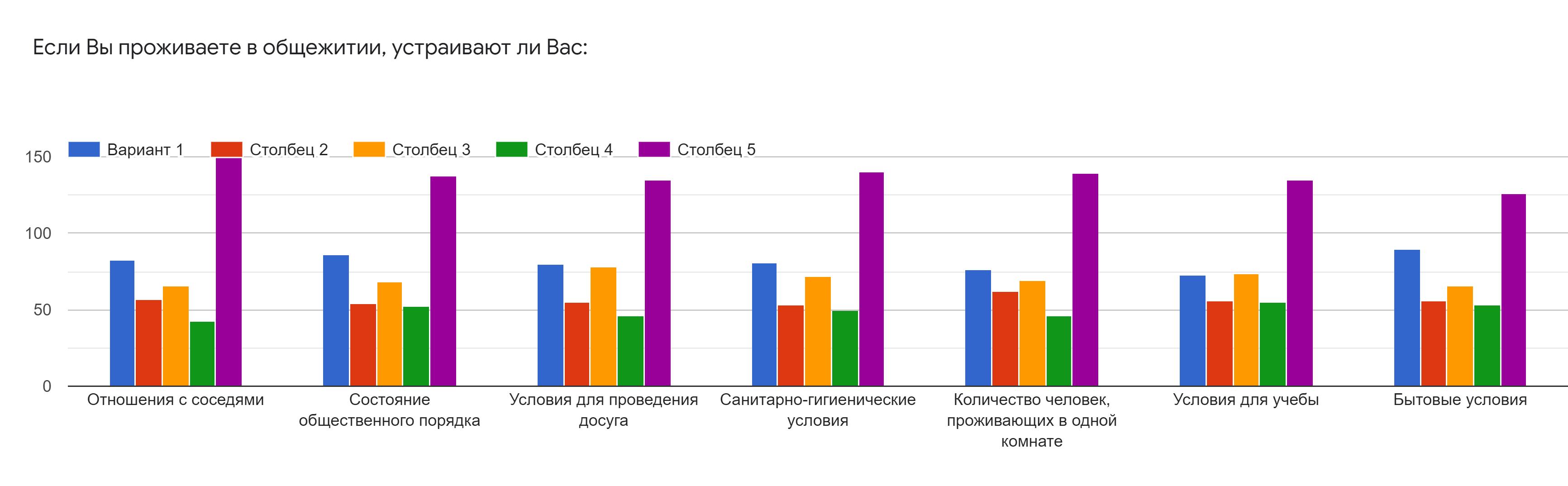 Ваши предложения по улучшению подготовки специалистов (элементы подготовки, которые необходимо усилить).
Нет предложений – 130.
Все устраивает – 50
Ремонт здания – 10
Добавить больше предметов по специальности
Улучшить организацию производственной практики, оплачиваемую практику – 10
Улучшение стендов с моторами, добавление аккумулятора и спец оборудования для проверки и прозвонки электрооборудования на машине. – 3
Купить новое оборудование – 10
Отменить правила про внешний вид – 10
Улучшить работу буфета – 10
Устроить место отдыха – 10
Я думаю, что нужно улучшить отношения к учителям – 1